НАЦИОНАЛЬНЫЙ СТАТИСТИЧЕСКИЙ КОМИТЕТ КЫРГЫЗСКОЙ РЕСПУБЛИКИ
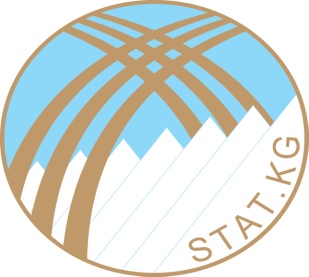 Региональный семинар Организации Объединенных Наций по Всемирной программе переписи населения и жилищного фонда 2020 года: 
Международные Стандарты и 
Современные Технологии

Тбилиси, Грузия, 24-27 апреля 2018г.
Сессия 6 – Контроль качества переписи населения и жилищного фонда
Л. Торгашева, Отдел статистических переписей Управления статистических переписей и демографической статистики
Система контроля при проведении национальных переписей населения 
и жилищного фонда 1999, 2009гг.
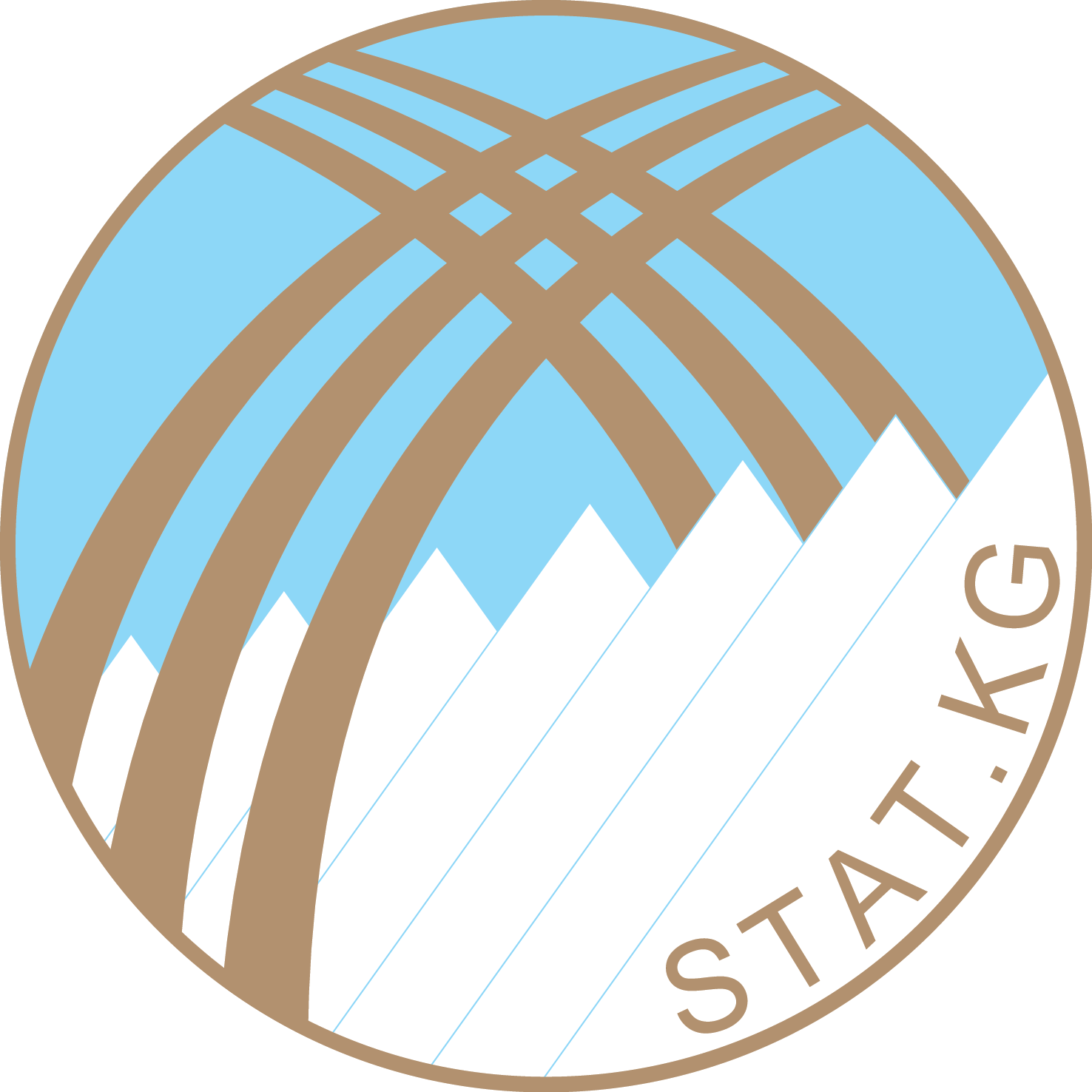 1. Вопрос об оценке качества переписей населения раунда 2000, 2010гг. в стране не поднимался. Специальное постпереписное обследование никогда не проводилось.
2. Согласно сложившейся практике, при всех переписях населения проводился контрольный обход помещений сразу после завершения переписи на счетном участке. Доля выборки - 10% числа переписанных жилых помещений. 
В каждом отобранном помещении проверялось нет ли ошибочно пропущенных или записанных переписчиком лиц. 
По результатам контрольного обхода исправлялись данные. 3. В Вопросники переписи были введены подсказы, исключающие возможные ошибки (например, по определению точного возраста респондента).  

4. Осуществлялся контроль над ошибками при получении итогов переписей (на всех этапах подготовки данных).
Система контроля при проведении национальных переписей населения 
и жилищного фонда 1999, 2009гг. (продолжение)
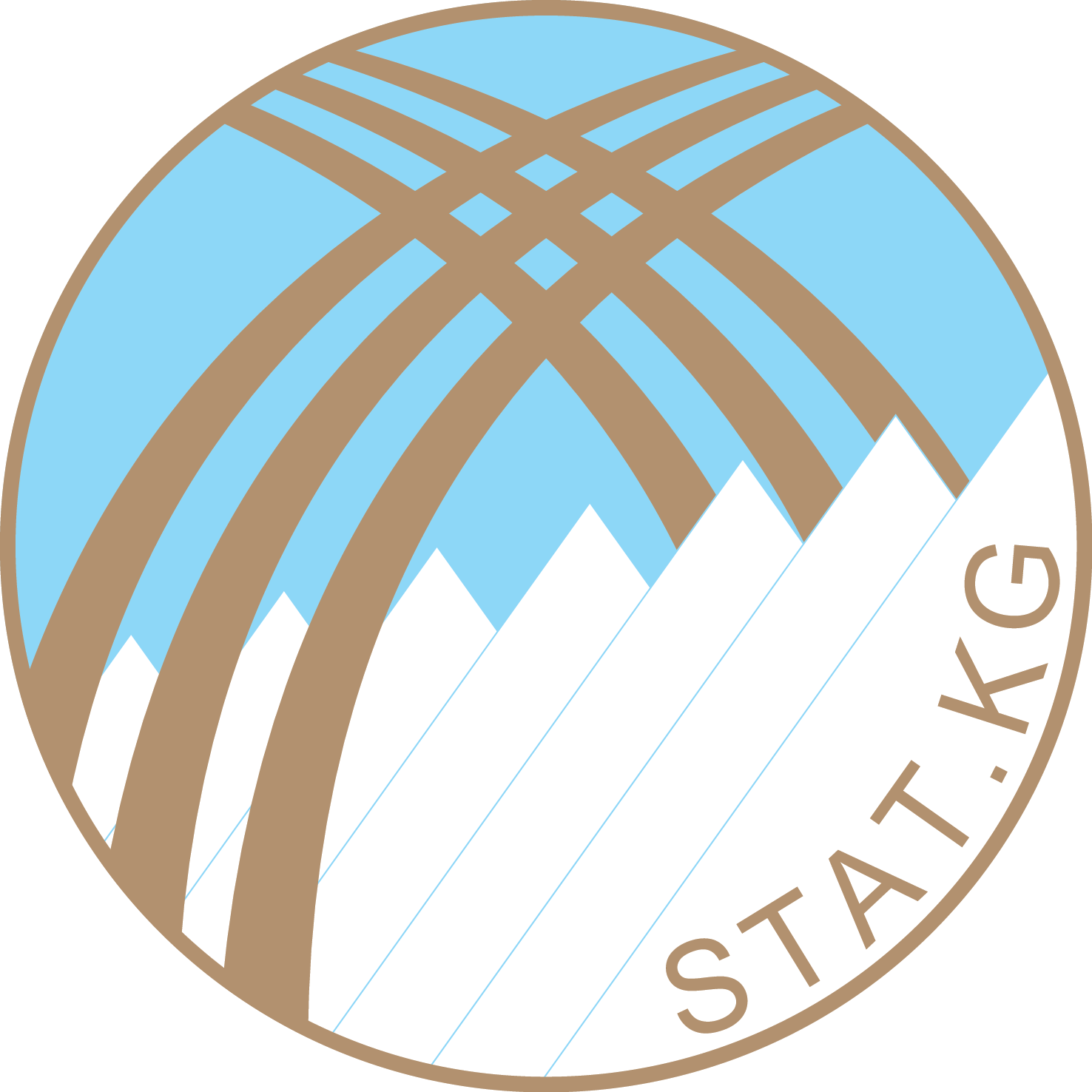 5. Был выполнен демографический анализ для оценки переписи населения 2009г. По приглашению ЮНФПА в Кыргызстане, экспертом г-ном Альфонсом Макдональдом (Mr. Alphonse L. MacDonald) в 2011г. были обучены специалисты отдела демографической статистики расчетам применяемых ООН индексов. 
Для оценки возрастной аккумуляции были расчитаны сводные индексы Уиппла (Whipple Index), смешанный индекс Майера (Myers Blended Index), кроме того, комбинированный индекс ООН (United Nations Combined Index), Bachi Index. 

6. Качество данных переписей было проверено при подготовке микроданных. Международному центру общего открытого доступа к коллекциям микроданных Университета Миннесоты (проект IPUMS-International) были представлены данные переписей населения и жилищного фонда 1999, 2009гг., выборка данных выполнена по методике данного проекта.
Планируемая система контроля при проведении переписи населения и жилищного фонда 2020г.
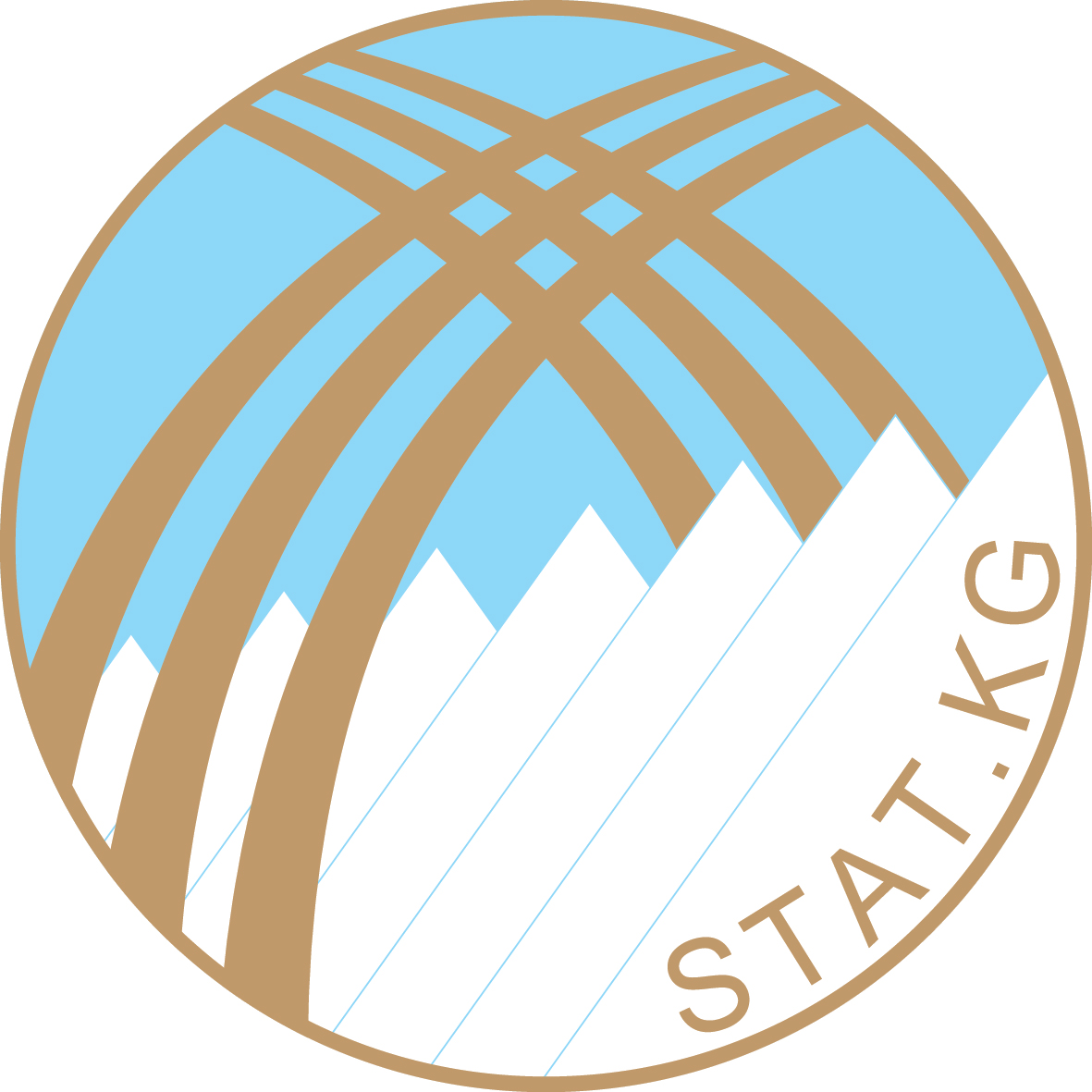 Запланированы мероприятия по оценке эффективности результатов переписи населения и жилищного фонда 2020г.:1. Планируется проведение специального постпереписного обследования для оценки охвата и качества данных (за счет донорских средств). Данный план возник в ходе консультаций в Нацстаткоме (17-20 апреля 2018г.) эксперта от ЮНФПА г-на Иан Уайт (Mr. Ian White), члена Руководящей группы ЕЭК ООН по проведению переписей населения и жилищного фонда.2. Постоянное население будет переписано в соответствии с международными стандартами (без включения в численность постоянного населения отсутствующих 1 год и более). 3. Будут проводиться контрольные обходы помещений сразу после завершения переписи на всех счетных участках.
Планируемая система контроля при проведении переписи населения и жилищного фонда 2020г.
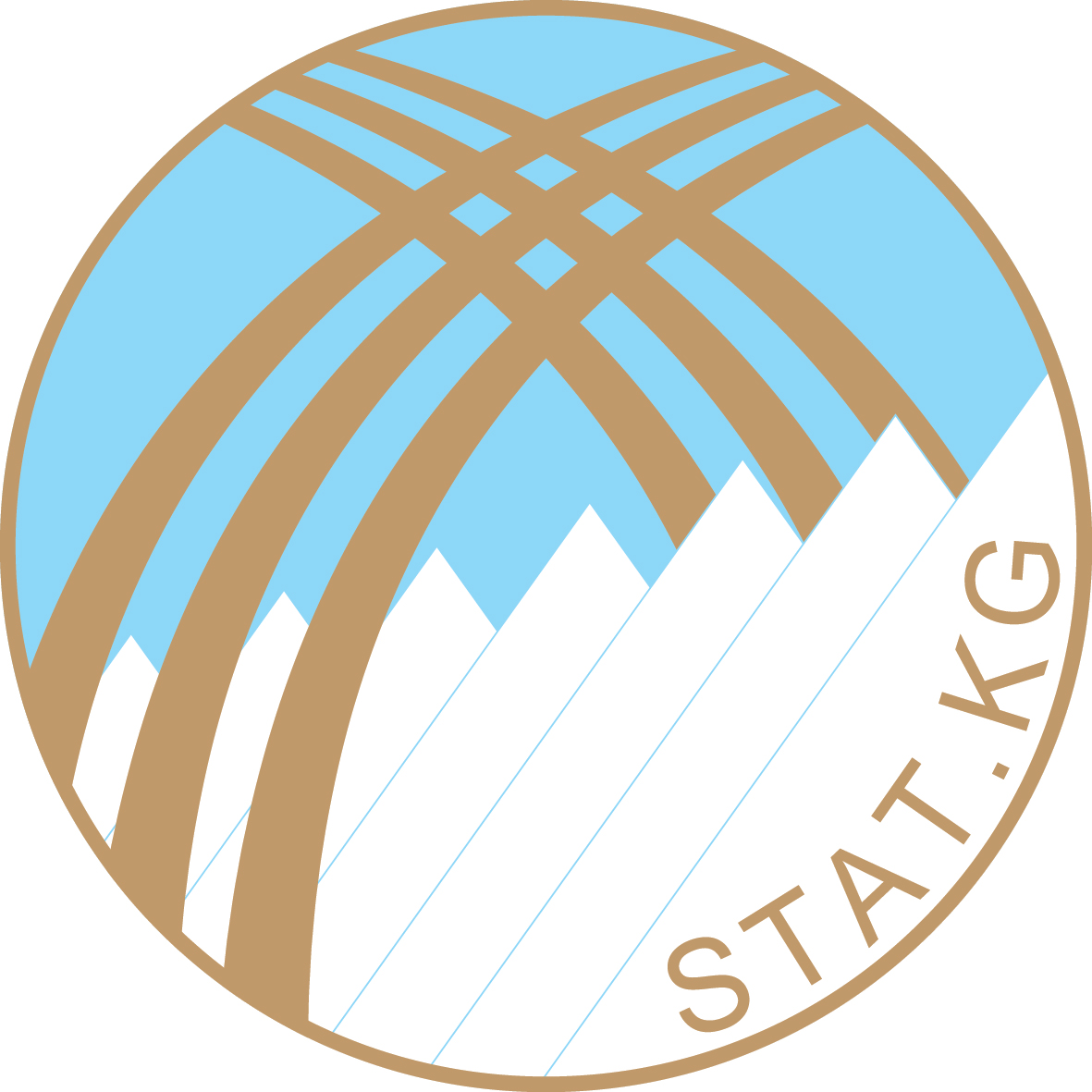 4. Экспертом г-ном Иан Уайт даны настоятельные рекомендации включения в Вопросники переписи дополнительных подсказов, исключающих возможность пропуска ответов (например, «горячая вода отсутствует»).5. Будет осуществляться контроль над ошибками при получении итогов переписей (на всех этапах подготовки данных).  6. Будет выполнен демографический анализ для оценки переписи населения путем расчетов применяемых ООН индексов (до публикации данных).
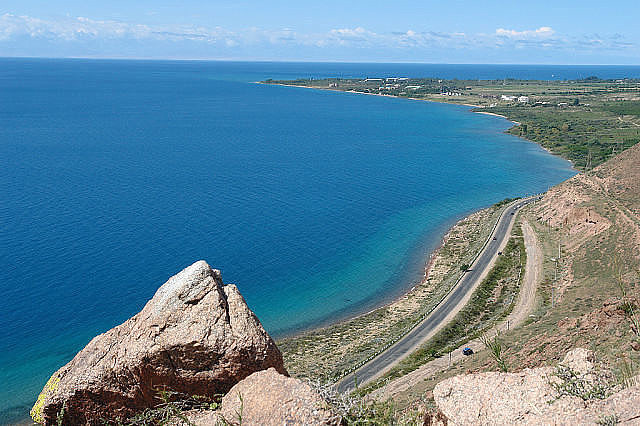 Спасибо за внимание!
Фото: Кыргызстан, оз. Иссык-Куль